Christmas in Germany
By: Blake Rice
The flag of Germany
http://www.desktopwallpapers4.me/digital
Map of Germany
This is the map of Germany. The population is 81 305 856
http://www.google.ca/imgres?q=the+map+of+germany&num
Main language
The main language in Germany is German 95% of the country’s population speaks it. To say “Merry Christmas” in German you would say “Frohe Weihnachten.
http://www.santas.net/howmerrychristmasissaid.htm
Is there a Christmas tree?
Yes the Christmas tree originated in the early Renaissance and modern Germany. The Germany people use decorations like we do.
http://german.about.com/library/blcmas_ornam.htm
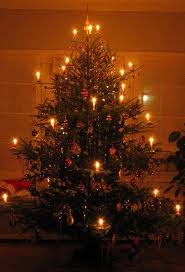 German Santa Claus
People in parts Germany believe that christkind, weihnachtsmann or Christmas Man.
http://en.wikipedia.org/wiki/Santa_Claus
Important Christmas characters
Saint Nicholas day, December 6th Saint Nicholas would fill children’s  shoes with goodies and treats. Knecht Ruprecht dressed in dark clothes with devil-like traits and with a stick or small whip would punish children who haven’t behaved.
http://en.wikipedia.org/wiki/Christmas_worldwide
Traditional food
Christmas day a plump roast goose is eaten.
http://www.santas.net/howmerrychristmasissaid.htm
Also they eat roasted carp.
What boys and girls get
I looked through and couldn’t find it.
Unique things!
In Germany there is a glass pickle that is hidden on the tree. The person who finds it gets a gift or reward.
Bibliography
http://www.desktopwallpapers4.me/digital
http://www.google.ca/imgres?q=the+map+of+germany
http://www.santas.net/howmerrychristmasissaid.htm
http://german.about.com/library/blcmas_ornam.htm
http://www.google.ca/imgres?q=german+christmas+tree&num=10&hl=en&safe
http://en.wikipedia.org/wiki/Santa_Claus
http://en.wikipedia.org/wiki/Christmas_worldwide